Mid-Atlantic PBIS Network
Positive Classroom Behavioral Supports
Facilitator:  Kimberly Yanek
kyanek@midatlanticpbis.org
Learning Intentions
We will:
Explore preventative and response practices to create a nurturing and productive classroom learning environment
Develop an initial plan of support for building consistency, fluency, and capacity with these practices among all staff
What is PBIS …
a data-driven decision making framework for establishing the social culture and behavioral supports needed for a school to be an effective learning environment (academic and behavior) for all students.

Increase Effectiveness and Efficiency
Process for Continuous Improvement
(OSEP Center on PBIS, 2010)
[Speaker Notes: VTSS represents an integration of behavioral, academic, wellness, cultural and other supports and  evidence-based practices.]
Common 
Vision/Expectations
Common 
Language
Common 
Practices
Consistency Matters
SCHOOL COMMUNITY
(USDOE OSEP PBIS TA Center, 2010)
[Speaker Notes: When staff, students and families know the the school’s vision and 3-5 schoolwide expectation, as well as the practices and common language there is consistency among all stakeholders.  Consistency matters in developing a safe and predictable environment.]
U.S. Public Health: Tiered Logic Model
A few
Some
All
Walker et al. (1996). Integrated approaches to preventing antisocial behavior patterns among school-age children and youth. JEBD, 4, 194 – 209.
Building Capacity through a Continuum of Supports
Support for a Few Schools, Staff
Support for Some: Small Groups of Schools, Staff
Data-Informed
Support for All Schools, Staff
[Speaker Notes: Our language and the ways we communicate with our colleagues, families, and other school community members is important. Sometimes we hear folks referencing T II students or T III students. It's important to communicate that the tiers refer to the layer of support and we use person first language. So, it might be a student needing T II support with math computation or a student needing TIII support with comprehension or a student needing TI support with making friends.

Support is always “layered” onto the previous supports.  When a small group of students require a little more support, they continue to receive universal/tier 1 core or instruction. Students receiving secondary supports have increased opportunities for more frequent contingent feedback, additional structure, re-teaching of expectations, etc.  

Students in need of intensive, individualized support, continue to receive universal supports.  Tier III often builds upon the supports that the student receives with Tier II interventions.

All that we do is anchored to tier 1 and this is true for social and academic (e.g., literacy, math) instruction.
Going through the stages of learning –acquisition , fluency, maintenance, generalization
I do We do You do]
Supporting Social Competence & Academic Achievement ... 
Culture matters
EQUITABLE 
OUTCOMES
Outcome data (social behavior, academic achievement, Progress Monitoring, Fidelity)
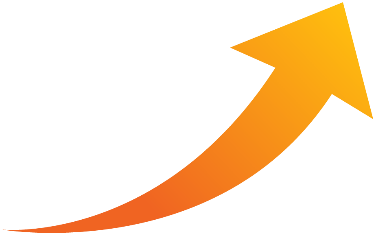 SYSTEMS
DATA
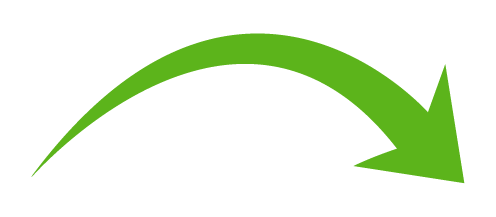 What we do to support adults to implement the practices
PRACTICES
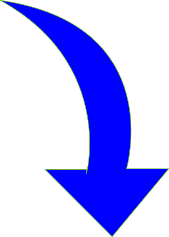 What we do to 
support students
[Speaker Notes: For the systems slide…build, communicate to staff, etc. this system which is defined by the data and practices.
For purposes of explanation…the colors matter.

Direct them back to the last triangle… do you see team based implementation? Evidence based practices? Etc. In the next two slides take them through the components.]
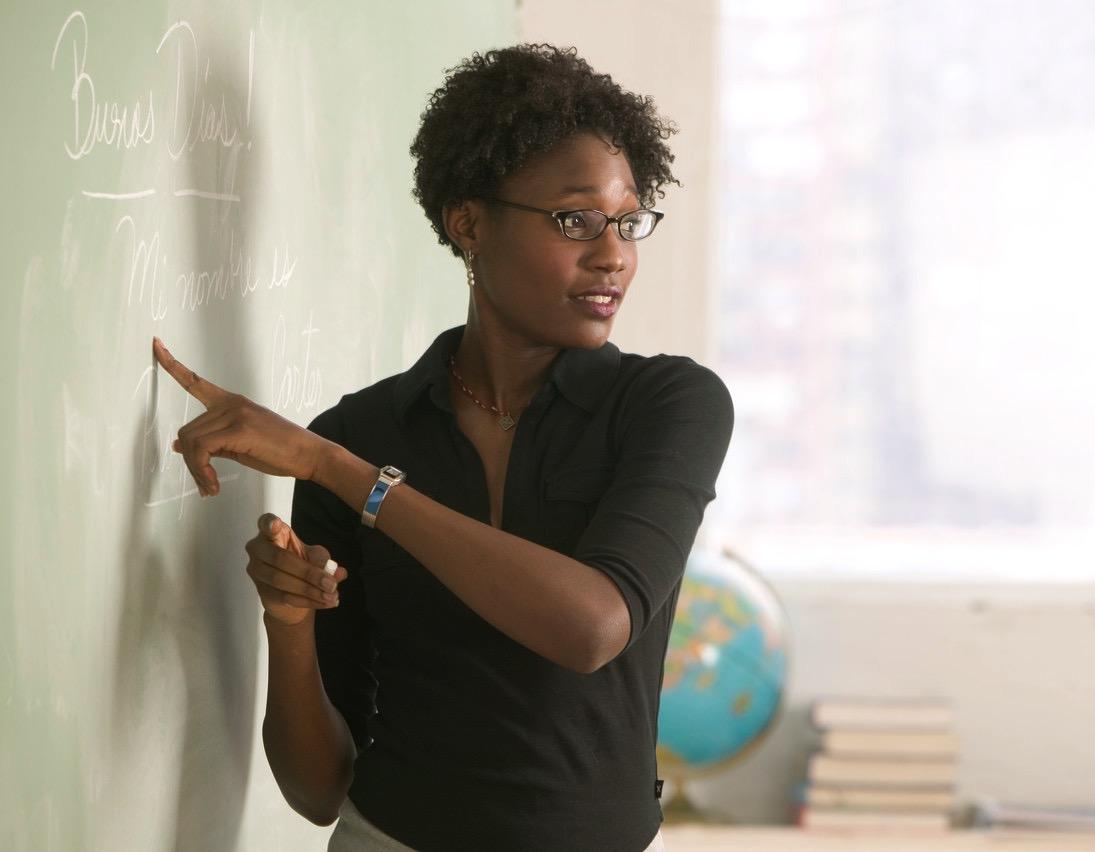 Define and Teach Rules and Routines aligned with School-wide Expectations (Classroom Matrix)
Identify Continuum of Practices for Responding to Behavior
Arrange physical space to prompt appropriate behavior
Employ Active Supervision
Develop Class-Wide Group Contingencies
Provide Multiple Opportunities to Respond
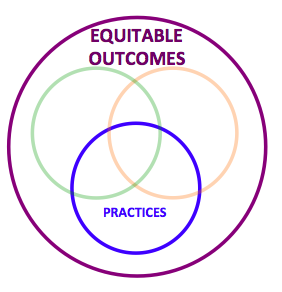 Positive Classroom Behavioral Supports
[Speaker Notes: TRAINER NOTES:  Note the colored fonts within the list of modules; part of 2 day training reflects the coaching model.  We will train the modules in dark blue font, which is “I DO”, our work tomorrow with “mock trainings will be the “We Do” and you doing  the training back in your district will be the” You Do”.
These are the 8 Classroom Management Practices that research has shown has a  positive impact on students. Each module has the practice bolded in orange font.

We want your teachers to have effective strategies that they are all using consistently.  Tier I features are implemented within classrooms and are consistent with school-wide systems.
 
(The classroom is a critical  aspect of Tier I training and includes 8 key components. These strategies maximize classroom management to allow for instructional time and less teacher stress!
**Components 1 & 4 are about setting up the physical environment to minimize distractions for students, to use the physical space of the classroom as an assistant in managing student bodies and behaviors, and also how we can have a positive impact on students engagement by moving around the classroom and having brief interactions with students.
**Components  2, 3, 5, 7 are about efficient teaching of those common classroom routines, how to do it efficiently and not over and over again, and how to provide feedback to encourage students follow those routines. Praise connected to specific behaviors is more powerful than generic praise. Group feedback, and rewards can be powerful motivators too.
**Components #7 and 8 are about providing adequate level of practice for the behaviors you want to see, and how to effectively, quickly redirect these misbehaviors so they are less likely to turn into bigger behaviors.)]
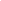 What about the classroom?
Expectations
[Speaker Notes: Talk about how schools have implemented classroom-individual teacher, grade level/core/dept level collaboration
Expectations are outcomes.  Rules provide clear meaning of what the expectations look like in the classroom.  
Classroom rules/expectations are aligned with school-wide expectations, posted, and referred to regularly.]
Common Language
Expectations are the school-wide outcomes (e.g., Respectful, Responsible, Safe)
Rules provide clear meaning of what expectations look and sound like
Common Language
Procedures define tasks for accomplishing classroom tasks (e.g, what do conversation, movement, asking for help look and sound like during different instructional times or other activities in the classroom)
Routines are habits formed from practicing procedures. A dependable system of rules and procedures provides a safe and predictable environment for students and supports them to be engaged with learning
Pro-social/Social Emotional
Sample Classroom Matrix
Classroom Routines
School-wide Expectations
Classroom Rules
[Speaker Notes: Start with entering your school-wide expectations on the left side and then add your classroom rules.

The School-wide matrix includes the rules for classrooms.
Classrooms then expand their matrix to also include the routines/procedures for common routines (mapped to the school-wide expectations).]
Development of Classroom Teaching Matrix
Engage students in development and commitment to rules and procedures
Make a list of procedures that would help create predictability and structure in your classroom (consider problem areas or problem times such as arrival, small group work, independent work)
Define rules and procedures aligned with school-wide expectations using the guidelines
Development of Classroom Teaching Matrix
Use a teaching matrix to organize rules and procedures aligned with school-wide expectations (teacher use)
Create and display rules and procedures (e.g., student friendly posters, flip charts, SMART Board) for student access and on-going reference
Teach explicitly, model, practice, reinforce, and provide error correction using language reflected in the matrix to provide on-going feedback to students as they develop fluency with rules and procedures
[Speaker Notes: Involve students 
Have students commit to the rules and post
Teach classroom rules by demonstrating examples and discussing non-examples
Monitor and give frequent feedback when students follow rules, procedures, pro-social skills
Share with families and others]
Classroom Rules
Examples
Non-Examples
Turn in completed assignments on time. 
Walk at all times in the classroom. 
Keep hands, feet, and objects to  
     yourself. 
Raise your hand and wait for permission to speak.
Do what your teacher asks immediately. 
Be in your seat when the bell rings.  
Be on task during work times.
Be responsible
Be a good citizen
Respect authority
Pay attention
Be ready to learn
Do your best
Be kind to others
Be polite
Be safe
[Speaker Notes: The non-examples are vague, unmeasurable and subject to interpretation. In contrast, the examples are explicit, unambiguous, and indisputable statements of appropriate behavior for the classroom.]
[Speaker Notes: Remember rules should be …
Positively stated
Age appropriate
Observable and measureable
Culturally responsive
Set the conditions for learning]
Why routines and signals?
Establish predictability 
“Antecedent stimulation …establishing a signal that elicits a desired behavior” 

Nurtures prosocial behavior and can replace consequences such as nagging and criticism.

“Orderly transitions from one classroom to another can free up a week or more of instructional time across a school year”
(Biglan, 2015)
[Speaker Notes: Define, post, teach and re-teach, reinforce
Create predictability and structure in the classroom
When taught and reinforced, procedures become routines or habits and help students meet classroom expectations]
Procedures/Routines
19
[Speaker Notes: Consider incorporating pro-social skills within the teaching matrix.  Specific behaviors are important and necessary, but we are also addressing social competency with all our students.
Because students spend more time in small cooperative, collaborative work groups, they rely on these prosocial skills for their academic work as well.  You can increase content coverage when you precorrect and teach prosocial skills (Anita Archer principle).

Mention behaviors of those being successful or the pro social skills needed by children – intent is to lead the child to be more independent and better quality of life]
Behavior Lesson Plan Form
I went over the behaviors defined on my classroom matrix using explicit instruction
I taught the behaviors defined on my classroom matrix using explicit instruction
[Speaker Notes: This is an excellent template teachers and teams can use to organize the instructional process for the desired behavioral skill and can be found on p. 13 in your workbook.  This can be used for your lesson planning activity at the end of this module.]
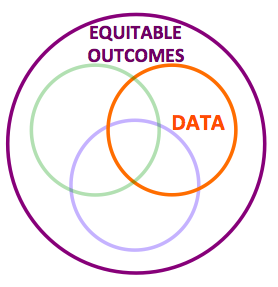 Data:  Fluency and Fidelity
Provide templates of classroom matrix to staff members and ask them to submit for review
Peer review to check if matrix meets 5 Guidelines
Learning walks- peers/buddies, team members, coaches
Staff complete self assessment, surveys
Staff to create or review matrix with grade level/dept team members
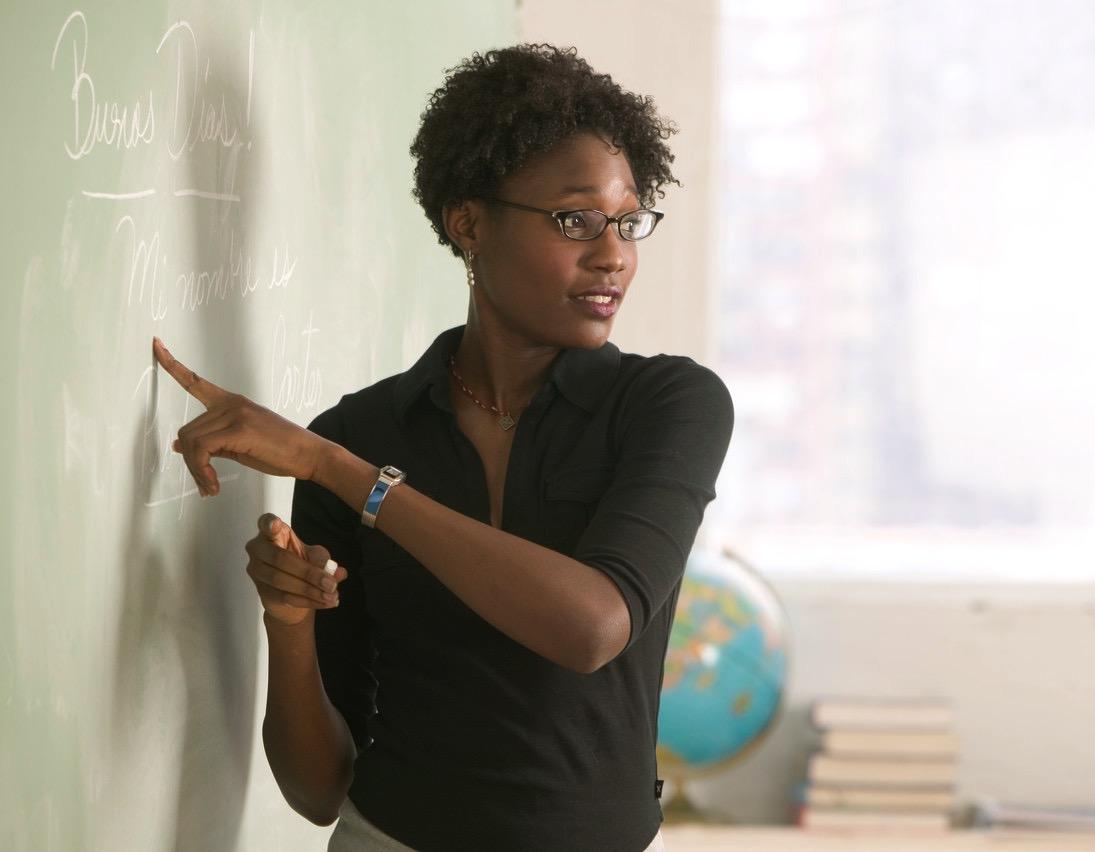 Define and Teach Rules and Routines aligned with School-wide Expectations (Classroom Matrix)
Identify Continuum of Practices for Responding to Behavior
Arrange orderly physical environment
Employ Active Supervision
Develop Class-Wide Group Contingencies
Provide Multiple Opportunities to Respond
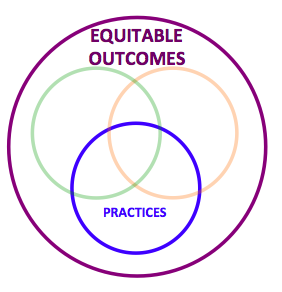 Positive Classroom Behavioral Supports
[Speaker Notes: TRAINER NOTES:  Note the colored fonts within the list of modules; part of 2 day training reflects the coaching model.  We will train the modules in dark blue font, which is “I DO”, our work tomorrow with “mock trainings will be the “We Do” and you doing  the training back in your district will be the” You Do”.
These are the 8 Classroom Management Practices that research has shown has a  positive impact on students. Each module has the practice bolded in orange font.

We want your teachers to have effective strategies that they are all using consistently.  Tier I features are implemented within classrooms and are consistent with school-wide systems.
 
(The classroom is a critical  aspect of Tier I training and includes 8 key components. These strategies maximize classroom management to allow for instructional time and less teacher stress!
**Components 1 & 4 are about setting up the physical environment to minimize distractions for students, to use the physical space of the classroom as an assistant in managing student bodies and behaviors, and also how we can have a positive impact on students engagement by moving around the classroom and having brief interactions with students.
**Components  2, 3, 5, 7 are about efficient teaching of those common classroom routines, how to do it efficiently and not over and over again, and how to provide feedback to encourage students follow those routines. Praise connected to specific behaviors is more powerful than generic praise. Group feedback, and rewards can be powerful motivators too.
**Components #7 and 8 are about providing adequate level of practice for the behaviors you want to see, and how to effectively, quickly redirect these misbehaviors so they are less likely to turn into bigger behaviors.)]
Do you ever feel like Bill Murray in Groundhog Day?
How to break out of the trap?

Start to do things differently…

Pay attention to the effect your behavior is having on yourself & others

Make incremental changes

We all have the ability to have a significant impact on what awaits us each morning by what we do each day.
[Speaker Notes: We often rely on the same antecedent-heavy strategy and unintentionally reinforce behaviors we don’t want.]
Science of Behavior
1  

Behavior:

the student does (what)__
3
Consequence/
Outcome

..because (why) ______
2

Antecedent/
Trigger: 
When _____ happens….
(Loman, Borgmeier, Rodriguez)
[Speaker Notes: The mechanisms behind what we do are important.
Define the what, when, where, how abd why of your expectations
Link you antecedents with consequences- the best antecedents for behavior are those that predict the consequence of preforming the behavior
Shape the behavior your’e looking for through pos reinf. If needed, get the desired behavior going with neg reinf and then immediately and consistently provide pos reinf for the behavior. Avoid getting yourself emotionally worked up tht you’re too upset to post reinf the behavior once it does occur.
Change our behavior- if we same things day in and day out , we can’t expect the outcome to be any different today thatn it was yesterday. You get what you rinforce. Look at the effect your behavior is having on tohers, if you’re not getting the behvioar you want, look for ways to arrange the environment to reinf it and/or directly reinf it yourself.]
Define Behavior (anything we say or do)
School-wide expectations are defined with specific behaviors on the school-wide and classroom matrices
Observable, Measureable 
Positively stated 

AND
 
Flowchart that defines classroom-managed behaviors and office-managed behaviors with behavioral examples to define what behaviors look like and sound like
Antecedents (precede behavior)
Define, Post, Teach/Model, and Reinforce Expected Behavior defined on Matrices (rules, routines)
Proximity Control
Active Supervision
Pre-correct before predictable difficulties
Proximity Control
High rates of opportunities to respond/active engagement
Meaningful instruction
Subject, Location, Peers, Adults
Consequences (follow behavior)
Either increase or decrease future rates of a behavior
It’s the student’s perception of the consequence that determines if it’s reinforcing (increases behavior) or punishing (decreases the behavior). 
Did the consequence increase or decrease the behavior?
[Speaker Notes: Reinf increaes behavior
Pos reinf- get something/stimulus
Neg Reing- avoid something

Punishment decreases
Pos Punishment- something/stimuls is added- after a student misbhaves we call home –we have added something. If the behavior decreases in the future, then we positively punished
Neg Punishment-something /stimulus is removed. If a student misbehaves and we take away recess. If his behavior discontinues that behavior in the fuure, then we have neg punished that behavior]
Continuum of Practices to Encourage Appropriate Behavior
General praise 
Behavior Specific and Contingent Praise
Group Contingencies (Positive Behavior Game)
Behavioral Contracting
Token Economies
What is acknowledgement/reinforcement?
Acknowledgement/reinforcement are those things and events that follow a behavior and increase the probability that the behavior will be repeated in the future. 

One of the most powerful tools for changing behavior.
(Daniels, 2000)
General Praise and Non-contingent Attention
Relationship building…
“When a teacher makes the effort to engage with every student individually, students learn and internalize that they are valued … reducing the likelihood that they will misbehave.” 
(Sprick et al., 2010)
Time and Place:  Upon entry into classroom, greeting students at the door, outside of the classroom, end of class, brief interjections into instructional time
Behavior Specific Contingent Praise
Behavior Specific:  state the specific behavior being praised using language from the school-wide and/or classroom teaching matrix 
Contingent: means it is delivered immediately after the behavior we want to see again occurs
Practice with Behavior Specific Praise
Workbook page 
Read over the statement
Change the wording to a Behavior Specific Praise statement 
Share your response with your shoulder partner
[Speaker Notes: If time have a few participants share how they reworded the statements.  Discuss how rephrasing the statement could be powerful for the student/group.]
What if students do not find praise reinforcing?
They still need feedback (we all do)
Written
Talk privately
Secret signal
Continuum of Practices to Discourage “Inappropriate” Behavior
Reasons Students Commonly Misbehave
Student(s) don’t know expectations
Student(s) don’t know how to exhibit expected behavior
Student is unaware he/she is engaged in the misbehavior
Misbehavior is providing student with desired outcome:
Obtaining attention from adults/peers
Escape from difficult task or non-desired activity
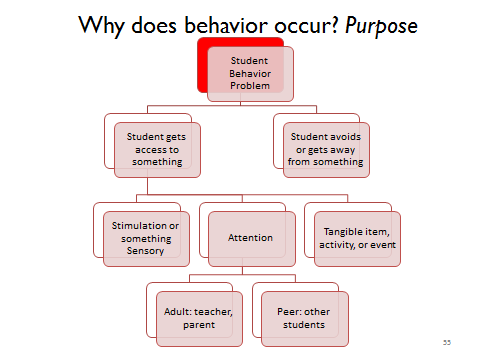 Continuum of Practices to Discourage “Inappropriate” Behavior
Pre-correction practices
Define, post, teach, model, practice, and reinforce expected behaviors
Prompting or pre-correction, especially right before a challenging time
Active supervision (move, scan, …)
Proximity control
Physical arrangements free of distractions that promote learning and prevent problem behavior
High levels of opportunities to respond, active engagement
Adequate wait time for student responses
Continuum of Practices to Discourage “Inappropriate” Behavior
Low level behavior error practices (in addition to pre-correction practices)
Specific and Contingent Error Correction
Re-directing
Re-teaching with additional practice
Behavior specific praise of peers in close proximity engaged in desired behavior
Planned Ignoring
Direct eye contact/signal/non-verbal cue
Provide choice
Time out from reinforcement
Continuum of Practices to Discourage Repeated Behavioral Errors that Interfere with Learning
Repeated behavior error practices (in addition to pre-correction practices and low level behavior strategies)
Behavioral Contracting
Restitution/Restorative
Reflective Assignment

This may be where we begin collecting data on behaviors to inform next steps (think minor behavior data collection forms)
Specific and Contingent Error Correction Definition
Error correction is an informative statement provided by a teacher or other adult following the occurrence of an undesired behavior.  

It is contingent (occurs immediately after the undesired behavior); specific (tells the learner exactly what they are doing incorrectly and what they should do differently in the future); and brief (after redirecting back to appropriate behavior, move on).
Why Focus on Response Strategies & Error Correction?
What is the single most commonly used but least effective method for addressing undesirable behavior?

The single most commonly used but least effective method for addressing undesirable behavior is to verbally scold and berate a student  (Albetro & Troutman, 2006).

How do we begin to replace the “No, Stop, Don’t” statements…
[Speaker Notes: Even when we have clearly defined rules and routines and give high rates of positive feedback we know some students will still demonstrate inappropriate or undesirable behavior.  

When misbehavior happens, correcting students is not bad or wrong- in fact, consistently responding to inappropriate behavior is essential.  Correctives are a problem only if they exceed the rate of positives.

However….(Read Slide)

The teacher who yells or berates is, in effect, saying to the student this is how an adult reacts and copes with undesirable behaviors in an environment (Alberto & Troutman, 2006). 
This is not the model we want to provide for students.]
“Negative” interactions are not wrong and are part of feedback… the key is the way in which they are delivered…
Set the Tone
Responses to inappropriate behaviors are always: 1. Calm   2. Consistent   3. Brief   4. Immediate  5. Respectful
Goals of Error Correction
Interrupt the problem behavior and engage the students in the expected behavior
Ensure the students exhibit the expected behavior in future occurrences of similar situations
Avoid escalation of the problem behavior
(Colvin, 2010)
Steps to Specific and Contingent Error Correction:
[Speaker Notes: Ask participants to make an error correction statement to share with the whole group. Are all components included? Is it brief? Is it linked to rule and expectation on the Matrix?]
Additional Considerations for Response Systems …
Response Costs Systems
Cautionary Tales
Response cost does not teach replacement behavior
Response cost is a complex procedure to implement correctly
Requires balance between positive reinforcement (BSPS) and “fines” (punishment) … 4:1 ratios
(Darch, & Kame’enui, 2004; Webber, & Plotts, 2008)
[Speaker Notes: Response cost does not teach replacement behavior-
 It is not a teaching intervention as students are not
 taught appropriate behaviors.
Response cost is a complex procedure to implement
 correctly
Requires balance between positive reinforcement (BSPS)
 and “fines” (punishment). Can be difficult to apply correctly when teaching.]
Considerations with Response Cost
If you use a “response cost” be sure students can earn positives as well (4:1 ratio)
Is it working? Test - are the same students doing well and doing poorly each day? Do students know who is “always on red”?
What do you do when a student has lost everything by 9:30 on Monday morning?
Avoid drawing attention to negative behavior (first response?)
(Anderson, 2008)
Considerations with Response Cost
If you use a “response cost” be sure students can earn positives as well (4:1 ratio)
Is it working? Test - are the same students doing well and doing poorly each day? Do students know who is “always on red”?
What do you do when a student has lost everything by 9:30 on Monday morning?
Avoid drawing attention to negative behavior
(Anderson, 2008)
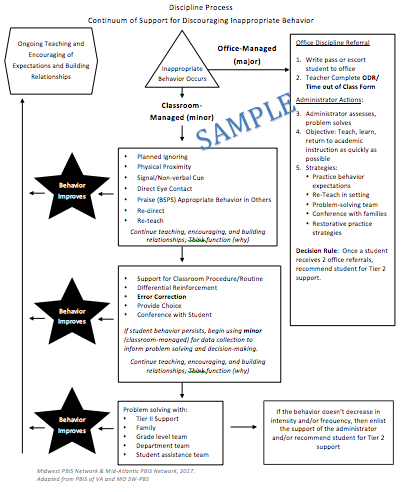 Which practices are currently reflected in your flowchart?
What practices are currently reflected in your flowchart? How have staff been supported to use these practices?
How will we begin to analyze the error and identify the possible function of the behavior? Data …
I’ve come to a frightening conclusion that I am the decisive element in the classroom. It’s my personal approach that creates the climate. It’s my daily mood that makes the weather. As a teacher, I possess a tremendous power to make a child’s life miserable or joyous. I can be a tool for torture or an instrument of inspiration. I can humiliate or humor, hurt or heal. In all situations, it is my response that decides whether a crisis will be escalated or de-escalated and a child humanized or dehumanized.
							~HaimGinott
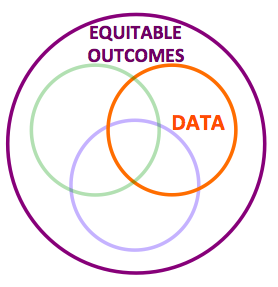 Data:  Fluency and Fidelity
Provide snapshots to staff members and ask them to chose an option for data collection on their current response rates 
Record themselves and take data
Invite a buddy/peer to observe them for 10-20 minutes and record data
Ask team members and/or coaches to conduct learning walks to collect data on response ratios
Facilitate “universal days” when all staff are asked to practice fluency with responses (BSP, EC) and submit data on ratios (self- or peer assessment). Submit data to team
Tier 2 and 3 Progress Monitoring Data
Behavior Specific Contingent Praise and Error Correction are the basic practices…
Do teachers at your school use the 4:1 guideline?  
Is it used accurately?
Is it used equitably?
How do you know?

If not, how might you support your to use this evidence-based practice with fluency?
Team & School-wide Supports
Team Supports (e.g. Dept., Grade Level, PLC)
Make Classroom improvement a regular part of meetings and activities 
Begin meeting w/ 2 minute check:
Check-In & Celebrate successes
Encourage implementation
Problem solve & enhance implementation
Support Habit Development!
School-wide Supports
Reminder on Morning announcements
Regular review/check-in at staff meeting
Rewards for implementers & exemplars
Recognize your Buddy
Recognize someone you observed engage in the practice
Daily or weekly implementation updates & recognition
Connections to Tier 1 School-wide
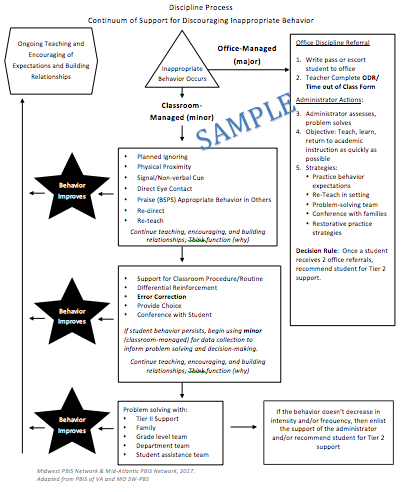 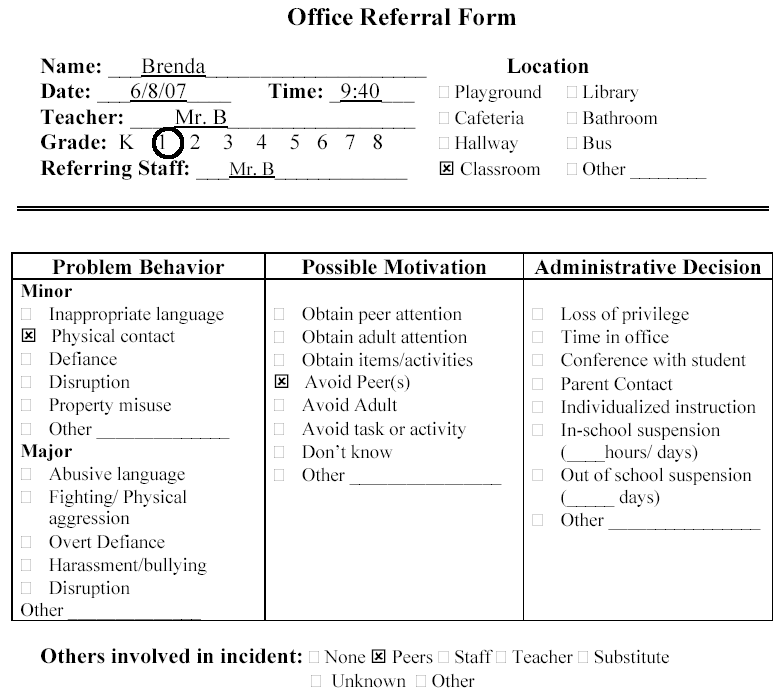 Video Resources
PBIS in the Classroom: Behavior Basics https://youtu.be/ulFGmYBzxmk
Enhanced PBIS Correction Video with Reflection Questions (in Google Folder) https://youtu.be/0OezuGBmyzw
Quick videos specific to practices https://louisville.edu/education/abri/training.html
Practice with data collection on ratios
High School
An example of supporting teachers’ use of Behavior Specific Praise with students
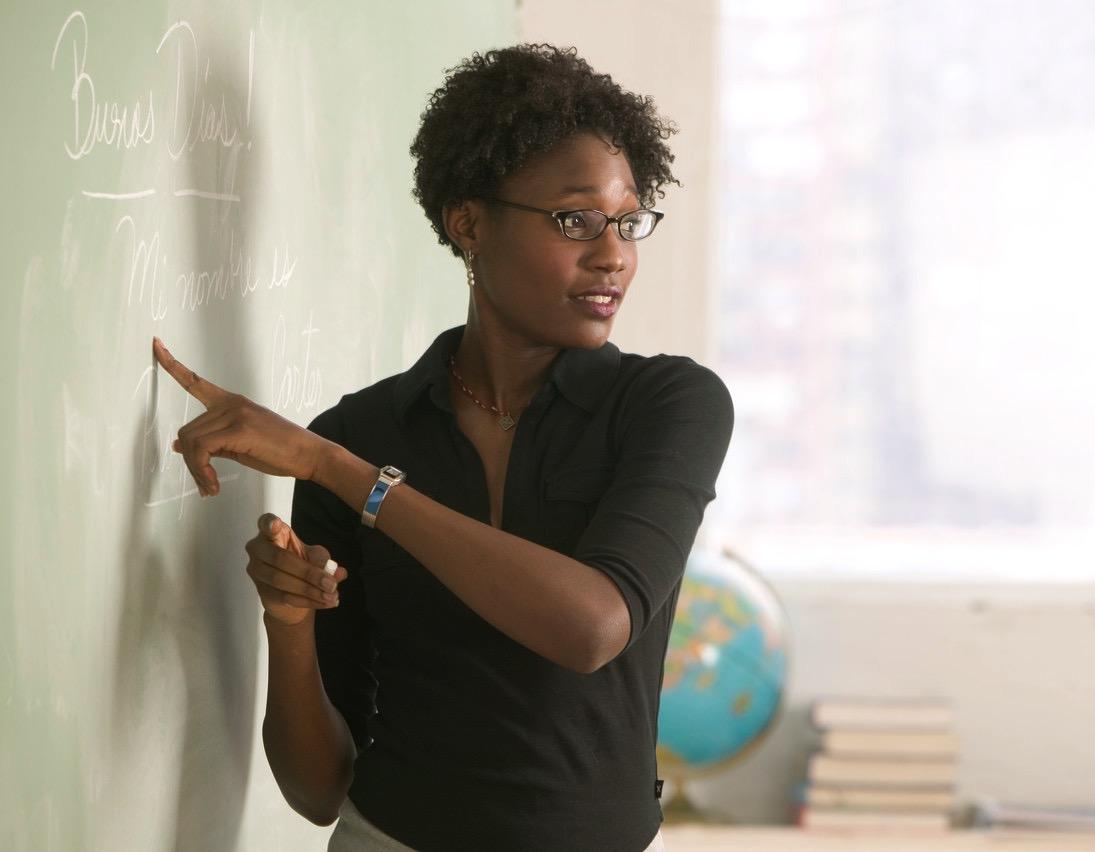 Define and Teach Rules and Routines aligned with  School-wide Expectations (Classroom Matrix)
Identify Continuum of Practices for Responding to Behavior
Arrange physical space to prompt appropriate behavior
Employ Active Supervision
Develop Class-Wide Group Contingencies
Provide Multiple Opportunities to Respond
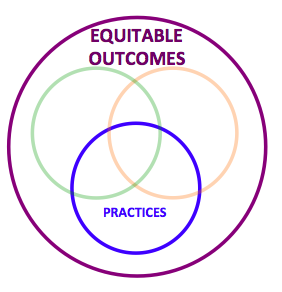 Positive Classroom Behavioral Supports
[Speaker Notes: TRAINER NOTES:  Note the colored fonts within the list of modules; part of 2 day training reflects the coaching model.  We will train the modules in dark blue font, which is “I DO”, our work tomorrow with “mock trainings will be the “We Do” and you doing  the training back in your district will be the” You Do”.
These are the 8 Classroom Management Practices that research has shown has a  positive impact on students. Each module has the practice bolded in orange font.

We want your teachers to have effective strategies that they are all using consistently.  Tier I features are implemented within classrooms and are consistent with school-wide systems.
 
(The classroom is a critical  aspect of Tier I training and includes 8 key components. These strategies maximize classroom management to allow for instructional time and less teacher stress!
**Components 1 & 4 are about setting up the physical environment to minimize distractions for students, to use the physical space of the classroom as an assistant in managing student bodies and behaviors, and also how we can have a positive impact on students engagement by moving around the classroom and having brief interactions with students.
**Components  2, 3, 5, 7 are about efficient teaching of those common classroom routines, how to do it efficiently and not over and over again, and how to provide feedback to encourage students follow those routines. Praise connected to specific behaviors is more powerful than generic praise. Group feedback, and rewards can be powerful motivators too.
**Components #7 and 8 are about providing adequate level of practice for the behaviors you want to see, and how to effectively, quickly redirect these misbehaviors so they are less likely to turn into bigger behaviors.)]
Make sure you have easy access to all parts of the room
Allows for effective proximity control (one fo the most effective practices)
Allows for effective supervision
Allows for delivery of responses to behavior (positive reinforcement, error correction)
(Sprick, 2010)
Considerations
Desks and furniture arrangement are built around the most frequent types of instructional activities 
Desks and furniture are arranged so that students can be seen at all times and the teacher has easy access to all areas of the classroom
(Sprick, 2010)
Considerations
Avoid placing desks near high-traffic areas. If not possible, be sure to have routines form times of the day students will be accessing high-traffic areas
Movement in the classroom (traffic patterns) should be clearly defined and allow movement without disruption to others
Materials are clearly labeled, easily accessible, and organized for ease of use
(Sprick, 2010)
Arrangement of Desks
Consider the instructional tasks students are most likely to engage in and arrange space to optimize these tasks
Avoid placing desks near high-traffic areas
If not possible, be sure to have routines for times of the day students will be accessing high-traffic areas
(Sprick, 2010)
What does it look like?
Traffic patterns are clearly defined and allow movement without disrupting others
Desks and furniture arrangement are built around the types of instructional activities and are arranged for maximum student and teacher visibility and access 
Materials are clearly labeled, easily accessible, and organized for ease of use
Tips for Implementation
Keep high-traffic areas free from congestion, such as:  group work areas, space around the pencil sharpener, doorways, students’ desks and teacher’s desk
Be sure all students can be easily seen and they can see the teacher (Teacher should sit down at every desk before the first day of school)
Make sure that frequently used materials and supplies are readily accessible
[Speaker Notes: Stand in different parts of the room to be sure you can see all of your students.
What might interfere with your visual monitoring?
How do you position yourself while helping students?

Be sure all of your students can see you as you teach.  Do so by sitting in their seats (and slouching down to their height).]
Tips for Implementation
Be sure students can see instructional presentations and displays
Invite a colleague to observe and provide feedback regarding physical arrangement
Choose arrangements that support the most frequent type of instruction used
[Speaker Notes: Stand in different parts of the room to be sure you can see all of your students.
What might interfere with your visual monitoring?
How do you position yourself while helping students?

Be sure all of your students can see you as you teach.  Do so by sitting in their seats (and slouching down to their height).]
Guiding Questions for Planning Physical Space
How many students will you have in the room at one time?
How should student desks/seats be grouped? 
What kinds of activities will be taking place in your classroom and where will they take place? Will student desk arrangement change to best suit activity? 
How is movement in the classroom to be regulated? High traffic areas?
What can you do to create a sense of well-being and safety for your students in your classroom?
Does the physical arrangement of the classroom maximize the opportunity for positive teacher–student interaction while minimizing the possibility for disruptions? Teacher desk placement? Clutter or teacher view obstructed?
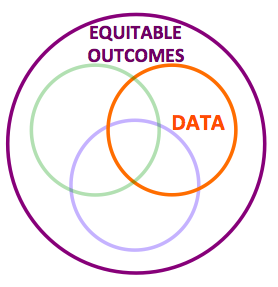 Data:  Fluency and Fidelity
Provide snapshots to staff members and ask them to chose an option for data collection on their physical arrangements
Use snapshot to conduct self-assessment. Focus on a predictable time of the day when problems are occurring
Invite a buddy/peer to observe physical arrangement, assess, and provide feedback
Ask team members and/or coaches to conduct learning walks to assess physical arrangements
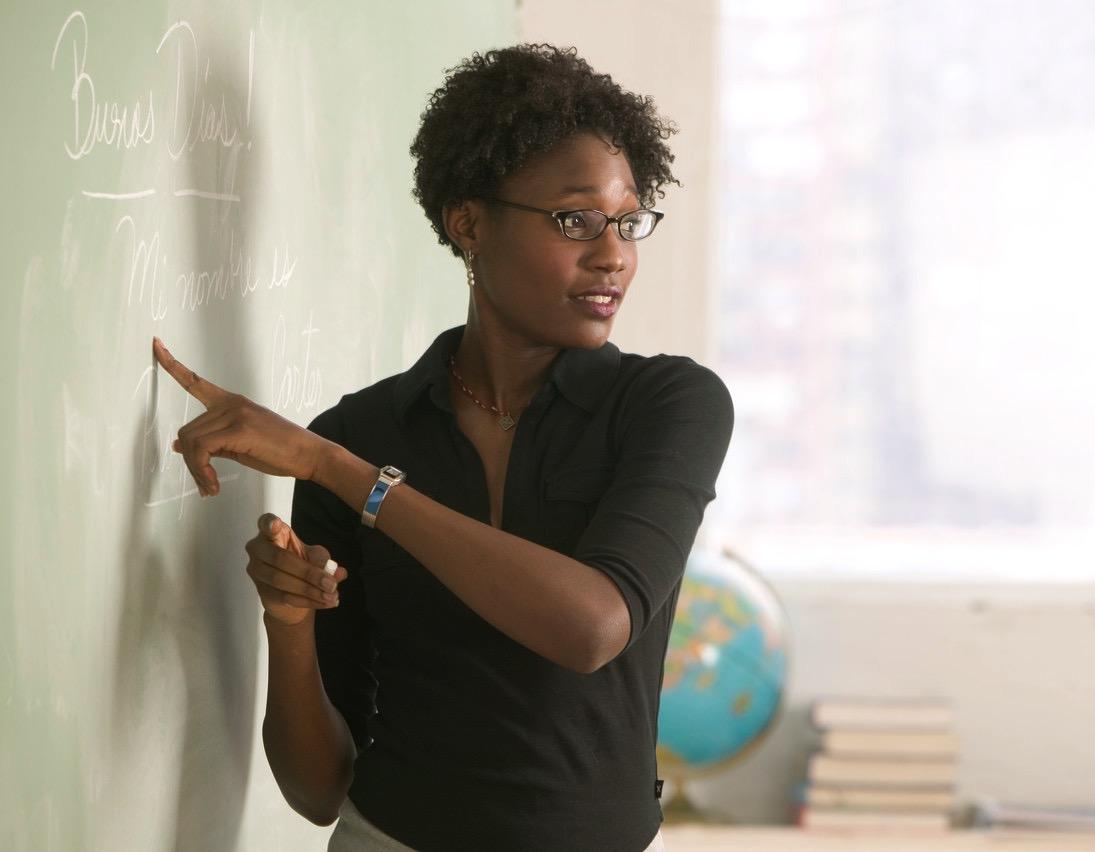 Define and Teach Rules and Routines aligned with  School-wide Expectations (Classroom Matrix)
Identify Continuum of Practices for Responding to Behavior
Arrange orderly physical environment
Employ Active Supervision
Develop Class-Wide Group Contingencies
Provide Multiple Opportunities to Respond
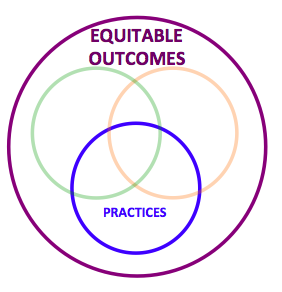 Positive Classroom Behavioral Supports
[Speaker Notes: TRAINER NOTES:  Note the colored fonts within the list of modules; part of 2 day training reflects the coaching model.  We will train the modules in dark blue font, which is “I DO”, our work tomorrow with “mock trainings will be the “We Do” and you doing  the training back in your district will be the” You Do”.
These are the 8 Classroom Management Practices that research has shown has a  positive impact on students. Each module has the practice bolded in orange font.

We want your teachers to have effective strategies that they are all using consistently.  Tier I features are implemented within classrooms and are consistent with school-wide systems.
 
(The classroom is a critical  aspect of Tier I training and includes 8 key components. These strategies maximize classroom management to allow for instructional time and less teacher stress!
**Components 1 & 4 are about setting up the physical environment to minimize distractions for students, to use the physical space of the classroom as an assistant in managing student bodies and behaviors, and also how we can have a positive impact on students engagement by moving around the classroom and having brief interactions with students.
**Components  2, 3, 5, 7 are about efficient teaching of those common classroom routines, how to do it efficiently and not over and over again, and how to provide feedback to encourage students follow those routines. Praise connected to specific behaviors is more powerful than generic praise. Group feedback, and rewards can be powerful motivators too.
**Components #7 and 8 are about providing adequate level of practice for the behaviors you want to see, and how to effectively, quickly redirect these misbehaviors so they are less likely to turn into bigger behaviors.)]
Definition of Active Supervision
The process of monitoring learning and performance in the classroom or any school setting, that incorporates moving, scanning, and interacting with students. 
It allows teachers to monitor student learning, identify students needing additional support, and provide feedback for social and academic behavior.
[Speaker Notes: Moving:
When supervising work or activities, 
      and circulate among students
Continuous movement
Proximity with students
Random or unpredictable
Includes moving close to noncompliant students and possible targeted problem areas
Demonstrate interest in students, assist with learning tasks, provide feedback–both positive and corrective
Periodically move and supervise when providing individual or small group instruction
Effective teachers use their body positioning purposefully to ensure student engagement.
While instructing the class may mean gaining attention and pausing or standing in the front of the room, supervision of work or activities includes moving or circulating among students with whom you are working.
When you are circulating, you will want to keep moving and avoid spending the majority of your time in any one location.
Continuous movement and proximity with all students makes your presence known and heightens their attention to tasks and the expected behaviors.

Scanning
Frequently and intentionally look around at students
Make eye contact with students
Visually sweep all areas of the room as well as look directly at students nearest you
If working with an individual, position self so as to scan the entire room or get up and scan occasionally
Visual Scanning allows the teacher to watch for instances of appropriate and inappropriate behavior that he/she will want to respond to immediately or as soon as possible.
It will also help a teacher to identify students who may need his/her assistance.


Interacting
While moving and scanning you should also frequently interact with students
Communicates care, trust, and respect
Creates positive climate and increases likelihood of accepting correction if needed
Includes proximity, listening, eye contact, smiles, pleasant voice tone, and use of student’s name

Preferred adult behaviors create a positive climate and increase the likelihood that students will accept feedback when needed.
Frequent interactions can also include the use of pre-correction.  
After interacting or assisting a student, taking the time to remind them of the behavior immediately expected increases the likelihood of  favorable student behavior.  
Periodic prompts for the expected behaviors for the entire group will also help keep students on track (Lampi, Fenti, & Beaunae, 2005).]
Rationale
Allows for the provision of immediate learning assistance to students
Increases student engagement
Reduces inappropriate behavior; increases appropriate behavior
Provides knowledge on whether students are using expectations
Allows for frequent use of encouragement
Allows for timely correction of behavioral errors
Builds positive adult-student relationships
[Speaker Notes: Supervision obviously allows you to monitor learning and to identify students who 
may have questions or need your assistance. Active supervision can increase 
student task engagement. We know that when adults are present and actively 
supervising, student behavior is better (Simonsen, et al., 2008). Your physical 
presence itself tends to reduce the occurrence of student misbehavior. It is human 
nature. We have all experienced how we are more likely to honor traffic regulations 
when a police officer is around. So it is with students. Additionally, monitoring students 
closely is the only way you will know if students are meeting your expectations. Having 
clearly defined expectations and teaching them has a limited impact without consistently 
upholding those expectations through supervision paired with encouragement and correction. 
Supervision will, of course, allow you to ensure student safety and possibly prevent problematic 
or even perhaps dangerous situations. Possibly most important, supervision provides an 
opportunity to establish positive relationships. Adult attention is one of the most powerful ways to 
impact student positive affect, increase compliance, and meet student needs for attention. Finally, 
all of the above help to improve the quality of instructional time. Sprick, Knight, Reinke, & McKale (2006)
say it well: “The goal of effective classroom management is not creating “perfect” children, but providing 
the perfect environment for enhancing their growth, using research based strategies that guide students
 toward increasingly responsible and motivated behavior.”]
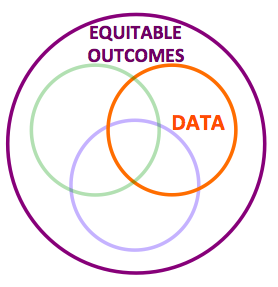 Data:  Fluency and Fidelity
Provide snapshots to staff members and ask them to chose an option for data collection on active supervision
Use snapshot to conduct self-assessment. Focus on a predictable time of the day when problems are occurring. Check on fluency with 3 components (moving, scanning, interacting)
Invite a buddy/peer to observe active supervision during a challenging time, assess, and provide feedback
Ask team members and/or coaches to conduct learning walks to assess active supervision
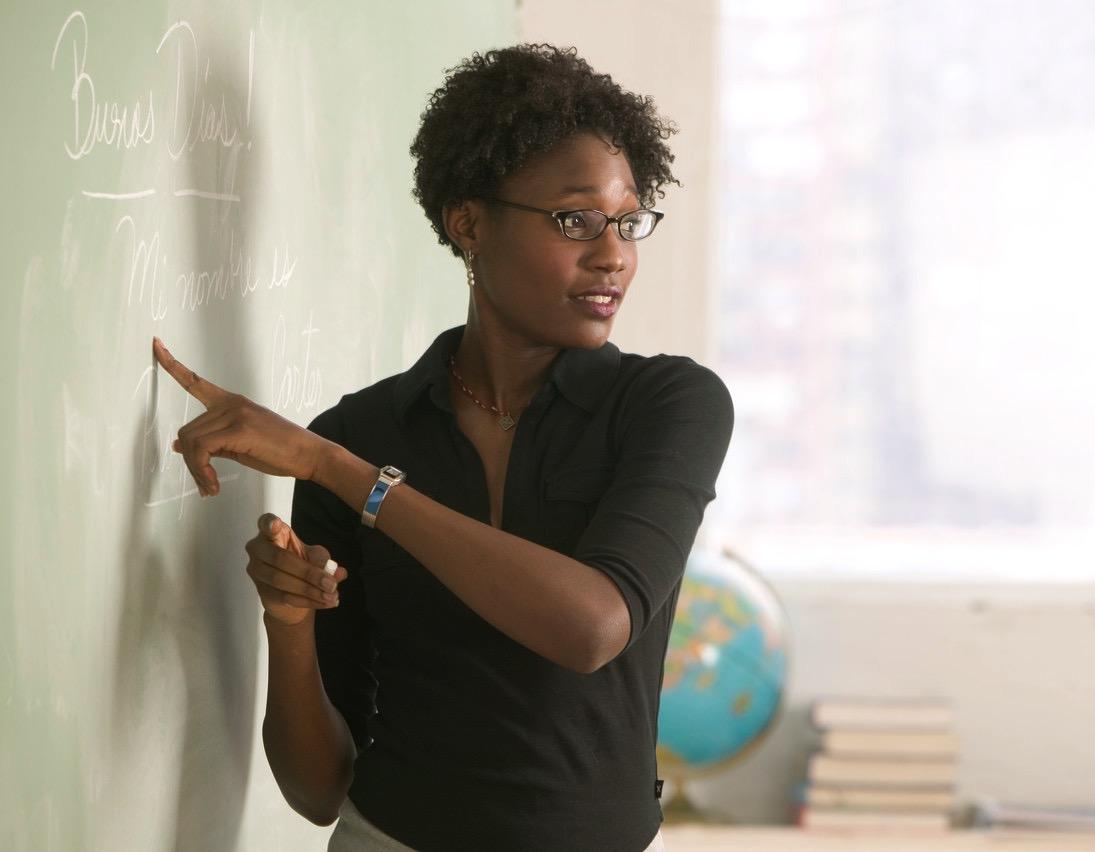 Define and Teach Rules and Routines aligned with  School-wide Expectations (Classroom Matrix)
Identify Continuum of Practices for Responding to Behavior
Arrange orderly physical environment
Employ Active Supervision
Develop Class-Wide Group Contingencies
Provide Multiple Opportunities to Respond
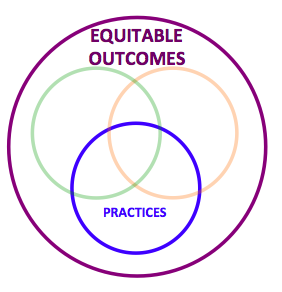 Positive Classroom Behavioral Supports
[Speaker Notes: TRAINER NOTES:  Note the colored fonts within the list of modules; part of 2 day training reflects the coaching model.  We will train the modules in dark blue font, which is “I DO”, our work tomorrow with “mock trainings will be the “We Do” and you doing  the training back in your district will be the” You Do”.
These are the 8 Classroom Management Practices that research has shown has a  positive impact on students. Each module has the practice bolded in orange font.

We want your teachers to have effective strategies that they are all using consistently.  Tier I features are implemented within classrooms and are consistent with school-wide systems.
 
(The classroom is a critical  aspect of Tier I training and includes 8 key components. These strategies maximize classroom management to allow for instructional time and less teacher stress!
**Components 1 & 4 are about setting up the physical environment to minimize distractions for students, to use the physical space of the classroom as an assistant in managing student bodies and behaviors, and also how we can have a positive impact on students engagement by moving around the classroom and having brief interactions with students.
**Components  2, 3, 5, 7 are about efficient teaching of those common classroom routines, how to do it efficiently and not over and over again, and how to provide feedback to encourage students follow those routines. Praise connected to specific behaviors is more powerful than generic praise. Group feedback, and rewards can be powerful motivators too.
**Components #7 and 8 are about providing adequate level of practice for the behaviors you want to see, and how to effectively, quickly redirect these misbehaviors so they are less likely to turn into bigger behaviors.)]
Group Contingencies
A Group Contingency is used to acknowledge students for performing a desired behavior, saves time and resources by designing a program for an entire classroom rather than individual students, and encourages positive social interactions between peers. (Murphy et. al, 2007).
Guidelines for Group Contingencies
There are six guidelines for implementing a group contingency: 
choose a powerful reinforcer
determine the behavior to change and collateral behaviors that might be affected
set appropriate performance criteria
combine with other procedures
select the most appropriate group contingency
monitor individual and group performance
PEARSON online resource to accompany Applied Behavior Analysis, Second Edition, 
by John O. Cooper, Timothy E. Heron, and William L. Heward
Types of Group Contingencies
Dependent (One for all)
The delivery of the group’s reinforcement is contingent on the behavior of one or a few individuals in the group
“If Joe and Cindy keep their desks organized for 3 days, the entire class will receive new supplies”
Cautions
Must be sure students can do behaviors
Student does not meet expectation and is embarrassed and punished or rejected by their peers
(Simonsen & Meyers, 2015)
Types of Group Contingencies
Interdependent (All for one)
The delivery of the reinforcement depends on every student in the group meeting the criteria for reinforcement
If entire class completes the goal they all get a reinforcement
Cautions
Student does not meet expectation and is embarrassed and punished or rejected by their peers  
Student not interested in reinforcement or in helping peers
(Simonsen & Meyers, 2015)
Types of Group Contingencies
Independent (every person for themself) 
The delivery of reinforcement is given to any student meeting criteria and not given to those not meeting criteria 
Anyone who arrives on time to class all week can earn a “turn in homework late” pass
Cautions
 Students not motivated by reinforcement
Continued inability to meet criteria may lead to frustration
Does not foster community
(Simonsen & Meyers, 2015)
Positive Behavior Game:  An Interdependent Group Contingency
[Speaker Notes: Keep watching group and make tally marks when people have eyes on you. Point out one person (for example---”Mary, I am so glad to see you are following along with what we are doing.  You have had your eyes on me and seem very focused today. I am proud of you”).  Make sure to put tally marks on the chart and tell the entire group why.]
Positive Behavior Game
The Positive Behavior Game is adapted from the Good Behavior Game. It is a game format used to explicitly teach, remind, and acknowledge positive student behavior and has been shown to increase student social and academic success without detracting from instruction.
The Positive Behavior Game (PBG)
It increases student social and academic success without detracting from instruction 

The PBG is directly linked to the school-wide behavioral expectation and supports consistency of expectations across classrooms

The game format makes it more appealing to students, and focuses teacher attention on the positive behaviors students display
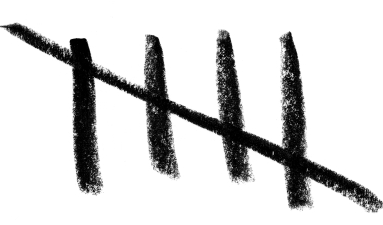 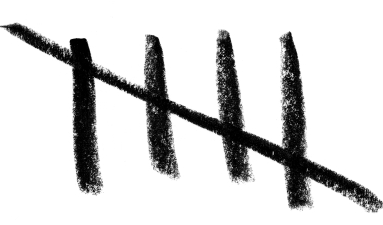 Positive Behavior Game
Teacher sets up the students to “catch” them having positive behaviors
Teacher has to catch the students engaging in the desired behaviors 
If students need a reminder, the students do not get a point (do not take points away) 
Whole group earning acknowledgement
Based on the overall behavior of the group
Cultivate and reinforce social responsibility
Set Students up for Success
Pre-teaching, and re-teaching the targeted behavior
Pre-correct: provide reminders BEFORE you anticipate the problem behavior 
Consider a non-verbal cue to use the desired behavior
EX: Sign, thumb’s up, wink, point to the points on the board
Use proximity by moving near a student needing a prompt. Deliver BSP once the student demonstrates behavior
Make them “special earners” to earn additional points for the class when they demonstrate the desired behaviors
Support ALL Students
Consider how accessible the game is to your learners with special needs:
Do any students need images on the board in addition to words?
EX: PICTURE of students raising their hand.
Do any students have behavioral challenges?
 They may need additional practice, reminders, and reinforcement
Do not allow their behaviors to bring down the average for the entire class.
Reflections:  Discuss with Team
What are the benefits of using this strategy?
What are some potential obstacles to using group contingencies? What are some possible solutions?
Are there predictable times of the day when all/some staff might play this game (precision statement)?
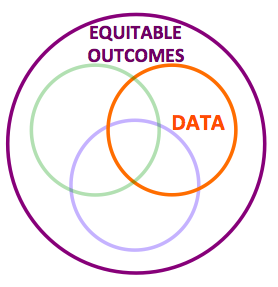 Data:  Fluency and Fidelity
Use a precision statement (developed by team responsible for implementing/progress monitoring tier 1) to identify solution using PBG or other group contingency
Consider keeping track of class data 
Are there more Class points each day?
Do school-wide data reflect a reduction in disrespect and disruption in the classroom?
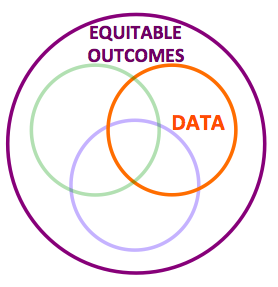 Data:  Fluency and Fidelity
During the past 2 months, staff across grade levels reported 80 incidents of disrespect and disruption in the classroom for 70 distinct students, with the majority of incidents occurring between 1:30 and 3:00 mostly on Tuesday/Thursdays. Staff report that they are unsure why students might be engaging in this behavior.
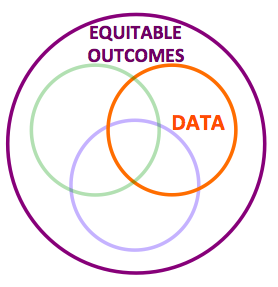 Data:  Fluency and Fidelity
Consider keeping track of class data 
Are there more Class points each day?
Do school-wide data reflect a reduction in disrespect and disruption in the classroom?
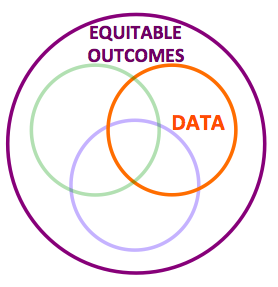 Data:  Fluency and Fidelity
Provide snapshots to staff members and ask them to chose an option for data collection on PBG (group contingency)
Use snapshot to conduct self-assessment. Focus on a predictable time of the day when problems are occurring. Check on fluency with components of self-assessment.
Invite a buddy/peer to observe group contingency during a challenging time, assess, and provide feedback
Ask team members and/or coaches to conduct learning walks to assess group contingencies
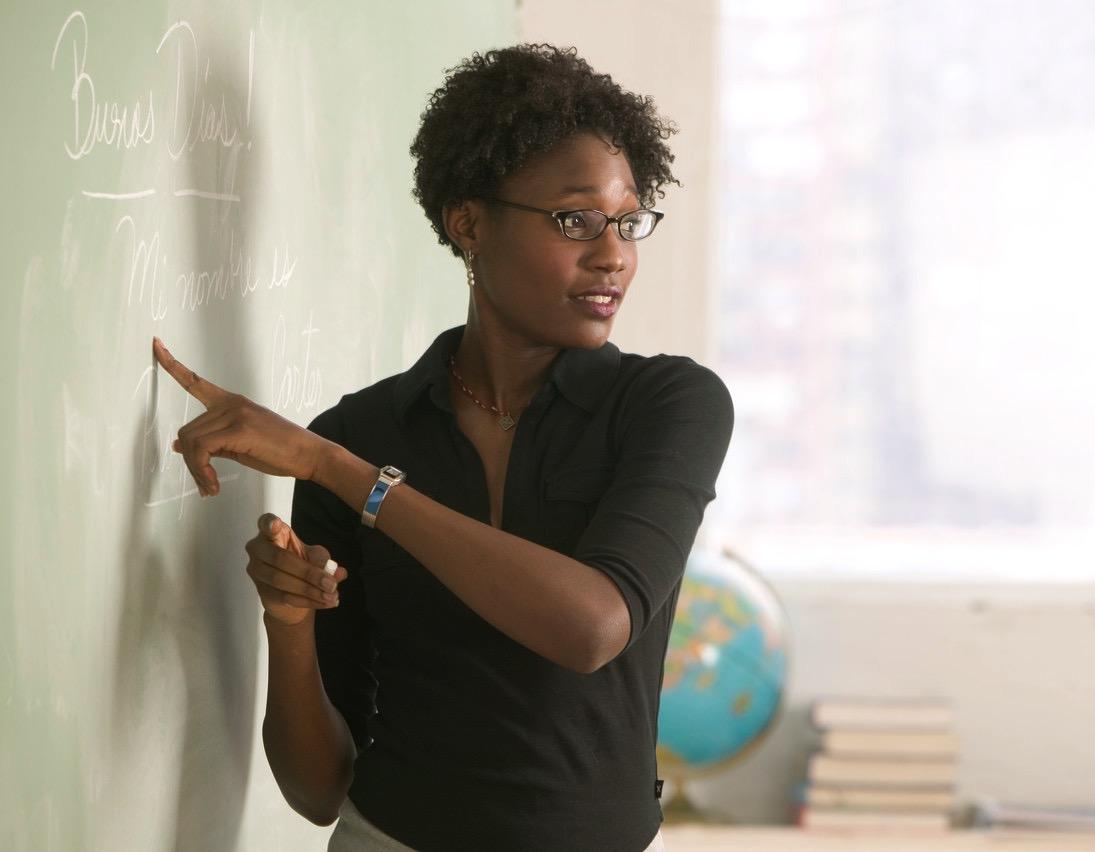 Define and Teach Rules and Routines aligned with  School-wide Expectations (Classroom Matrix)
Identify Continuum of Practices for Responding to Behavior
Arrange orderly physical environment
Employ Active Supervision
Develop Class-Wide Group Contingencies
Provide Multiple Opportunities to Respond
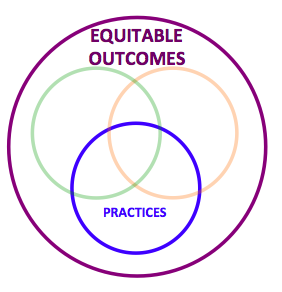 Positive Classroom Behavioral Supports
[Speaker Notes: TRAINER NOTES:  Note the colored fonts within the list of modules; part of 2 day training reflects the coaching model.  We will train the modules in dark blue font, which is “I DO”, our work tomorrow with “mock trainings will be the “We Do” and you doing  the training back in your district will be the” You Do”.
These are the 8 Classroom Management Practices that research has shown has a  positive impact on students. Each module has the practice bolded in orange font.

We want your teachers to have effective strategies that they are all using consistently.  Tier I features are implemented within classrooms and are consistent with school-wide systems.
 
(The classroom is a critical  aspect of Tier I training and includes 8 key components. These strategies maximize classroom management to allow for instructional time and less teacher stress!
**Components 1 & 4 are about setting up the physical environment to minimize distractions for students, to use the physical space of the classroom as an assistant in managing student bodies and behaviors, and also how we can have a positive impact on students engagement by moving around the classroom and having brief interactions with students.
**Components  2, 3, 5, 7 are about efficient teaching of those common classroom routines, how to do it efficiently and not over and over again, and how to provide feedback to encourage students follow those routines. Praise connected to specific behaviors is more powerful than generic praise. Group feedback, and rewards can be powerful motivators too.
**Components #7 and 8 are about providing adequate level of practice for the behaviors you want to see, and how to effectively, quickly redirect these misbehaviors so they are less likely to turn into bigger behaviors.)]
Opportunities to Respond (OTRs)
An Opportunity to Respond (OTR) is a teacher behavior (e.g., asking a question, making a request, presenting a task) that solicits an observable response from a student (e.g., verbal, written, gesture). 
Two important, evidence-based principles:  provide high rates of a variety of OTRs. 




(Sprick, Knight, Reinke, & McKale, 2006)
Rationale for Providing OTR
More time students are involved, more learning. 

Increased rates of responding and subsequent improved learning tend to increase the amount of content that can be covered.

On-task behavior and correct response increase while disruptions decrease.

Shown to improve reading and math performance.

Provides continual feedback for the teacher on student learning and the effectiveness of teaching strategies.

(Barbetta, Heron, & Howard, 1993; Carnine, 1976; Heward, 1994; Sutherland, Alder, & Gunter, 2003; Sutherland & Wehby, 2001; West & Sloane, 1986).
High Rates of OTRs
Research indicates that using high rates of OTRs during instruction results in increases in accurate academic responses and desired behaviors and decreases in undesired behaviors.    
Plan for using high rates of OTRs during instruction and use academic and social behavior data to monitor effectiveness and make adjustments to rate and variety of OTRs accordingly.
Use a Variety of OTRs
Choose OTRs that request a response from most or all students (mixed or unison responding) and that allow a teacher to identify student understanding/accuracy (e.g., response cards, dry-erase boards). 
Use data to guide planning and use of different types of OTRs that support instructional activities. 
Define and teach procedures for using different types of OTRs (e.g., storing, collecting, using OTR materials, as well as, listening, response signals, volume levels).
Types of OTRs
Individual Responding
Unison Responding
Mixed Responding
Individual Responding
Teacher asks question, and randomly selects student name to answer question (avoids same students always responding).
Teacher asks question and students “turn-and-talk” with a peer before teacher selects a student to answer.
Set all students up for success (e.g. pre-teach questions and possible responses to students struggling in advance)
Unison Responding
Teacher ask question and all students respond at the same time. Use different ways of responding (gestures, response cards, dry-erase boards)
Teacher uses a routine that includes:  
Listen to the question
Think about response
Wait for teacher signal to respond
Respond using requested format (e.g., dry-erase board)
Typically more effective type of responding
Mixed Responding
Teacher uses individual and unison responding OTRs
Consider using 70% unison responding and 30% individual responding
Other Strategies
Peer-to-peer OTRs
Cooperative learning groups
Guided notes
Movement (4 Corners)

Be sure to define and teach procedures for using these types of OTRs and employ active supervision to monitor academic and social behavior and active engagement of all students.
Behavioral Pre-Correction
Procedures for OTRs
Requires thorough planning, organization, and modeling
Ways to store, collect, and use OTR and OTR materials needs to be planned and taught
Use thorough pre-corrections regarding expectations not only for responding, but for:
Listening
Response signals
Volume levels
Tips for Implementation
Identify opportunities within your lesson plan to increase opportunities for students to respond
Identify opportunities to respond to replace single student responding through hand-raising with multiple students responding through the use of response cards, dry erase boards, electronic white boards, unison responding, gestures and apps for non-verbal responses
As a school or grade level/department, work collaboratively to build a collection of effective OTRs to support different types of instruction
Monitoring OTRs
To inventory your opportunities to respond
Use seating chart, tallying to monitor rate of questions presented to each student
Write student names on strips of paper or on popsicle sticks, drawn as questions are asked
Use one of the strategies above and call on another student to repeat or summarize
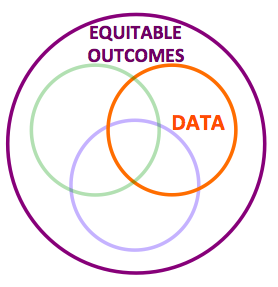 Data:  Fluency and Fidelity
Provide snapshots to staff members and ask them to chose an option for data collection on OTRs
Use snapshot to conduct self-assessment. Consider using lesson planning time to intentionally identify what types of OTRs will be used and when.
Invite a buddy/peer to observe use of OTRs during a challenging time, assess, and provide feedback.
Ask team members and/or coaches to conduct learning walks to assess OTRs